Анемиялар.Классификацияси,этиологияси, патогенези, клиникаси, диагностикаси, даволаш ва профилактикаси.
Проф. Бабаджанова Ш.А.
Анемия -  патологик холат булиб, гемоглобин       ва эритроцитлар   микдорининг маълум бир кон хажмида камайиши  билан характерланади.
Классификацияси.
1. Уткир постгеморрагик анемия
2. Кон яратилиши бузилиши билан боглик анемиялар
 Темир танкислик анемияси
 Мегалобластик анемия ( вит.В12 ва фолий кислотаси етишмовчилиги)
 Гипо-, апластик анемиялар
3. Гемолитик анемиялар:
 1) тугма гемолитик анемиялар
 2) орттирилган гемолитик анемиялар.
Темир танкислик анемияси (ТТА)-темир танкислиги натижасида гемоглобин синтезининг бузилиши билан характерланиб, хар хил патологик (физиологик) жараёнлар натижасида ривожланади ва анемия хамда сидеропения белгилари билан намоён булади.
ТТА клиникаси.
Анемия: умумий холсизлик, тез чарчаш, бош огриши, бош айланиши, куз олди тиниши, хансираш, тахикардия, кулокда шовкин 
2.    Сидеропения:
Сочлар тукилиши, синиши, окариши
Тери куриши, тери тургори пасайиши
Койлонихия:  тирноклар синиши, кийшайиши, кунгдаланг чизиклар пайдо булиши, тирнок олди тукимаси ялигланиши, тирноклар деформацияси, кошиксимон тирноклар
Pica chlоratica-таъм ва хид билиш бузилиши: бур, тиш пастаси, учиргич, тупрок истеъмол килиш, намлик, керосин хидини ёктириш.
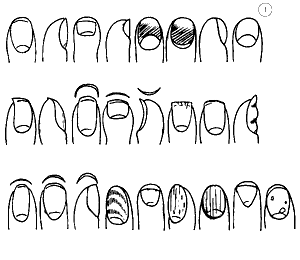 12
Диагностикаси.
Тери ва шиллик пардалар рангпар
Юрак нисбий чегарасининг бироз чапга силжиши. Юрак чуккисида юмшок систолик шовкин
Лакланган тил: шиллик кават атрофияси, огиз бурчаклари бичилиши, ангуляр стоматит
Каттик овкатни ютиш кийинлиги (Бехтерев синдроми)
Ошкозон шиллик кавати атрофияси, ахилия 
Инфантилизм.
1. Нормал эритроцитлар.2. ТТА: гипохромия, анизоцитоз (микроцитлар), анулоцитлар, пойкилоцитоз, шизоцит.
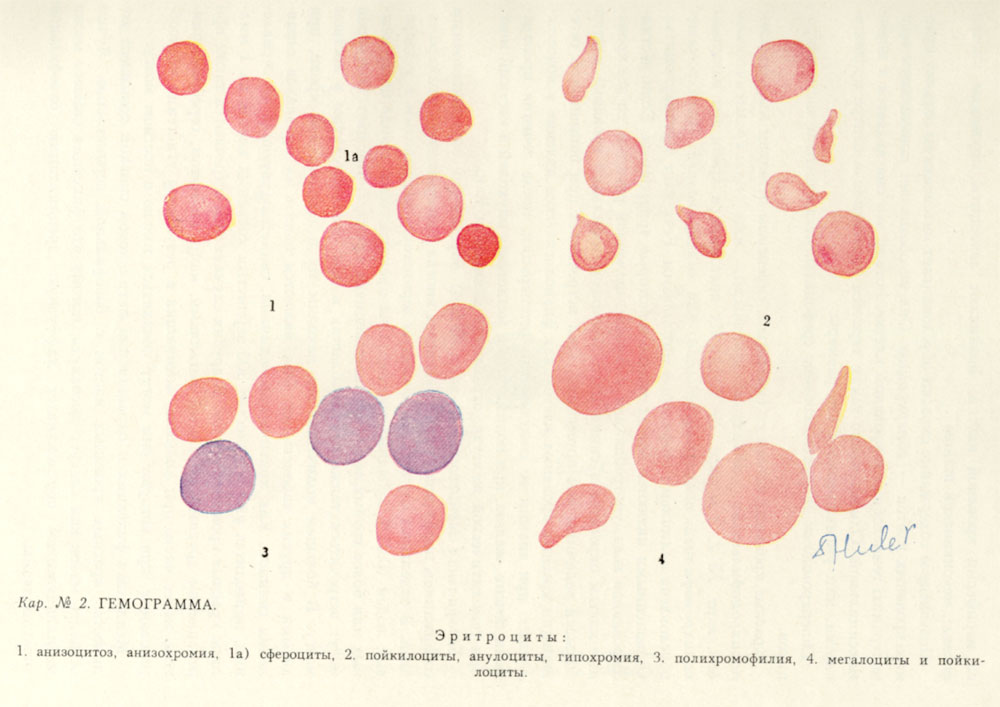 2.
1.
Даволаш.
Анемия сабабини даволаш
Пархез : оксиллар-140-150 г/сут, ёглар-70-80 г/сут, витамин С
1 даража анемияда- темир препаратлари per os:
Мальтофер, феррум-лек, тардиферон
2 даража анемияда- Ғе препаратлари м/и, в/и Мальтофер, феррум-лек, венофер, космофер
3 даража анемияда- Ғе препаратлари м/и, в/и
Мальтофер, феррум-лек, венофер, космофер
Эритроцитар масса трансфузияси хаётий мухим холатларда
ОИТ касалликлрида I, II, III даражадаги 
      анемияларда темир препаратлари м/и, в/и.